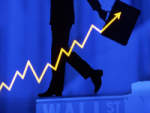 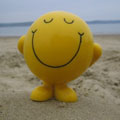 Як створюється та вимірюється багатство держави
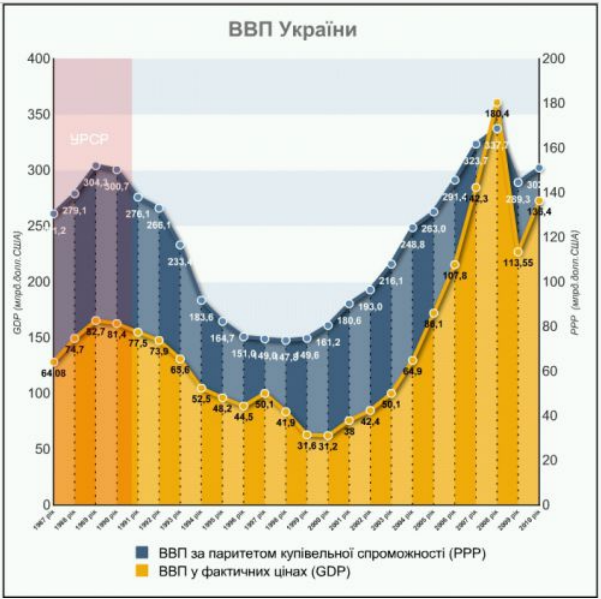 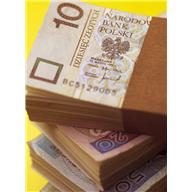 Валовий внутрішній продукт
ВВП
Валовий національний продукт
ВНП
Національний дохід
НД
Чистий національний продукт
ЧНП
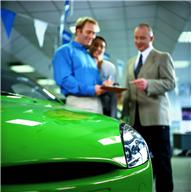 Особистий дохід
ОД
За вартістю (виробничий метод)
За сумою витрат
При обчисленні ВВП не враховується
Трансфертні платежі: пенсії, стипендії, допомоги
Доходи від купівлі-продажу
цінних паперів
Вторинна купівля продаж товарів
Вартість товарів та послуг, вироблених для власного споживання
ВВП
Номінальний- річний обсяг кінцевих товарів та послуг, виражений у поточних цінах
Реальний- річний обсяг кінцевих товарів та послуг, виражений у цінах базового періоду
Дефлятор ВВП=
Сукупні доходи та сукупні витрати найважливіша складова макроекономіки
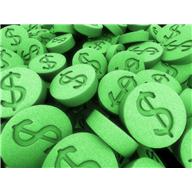 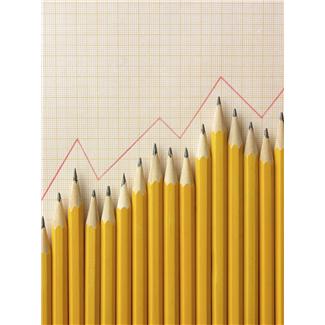 Сукупні доходи= Сукупним витратам
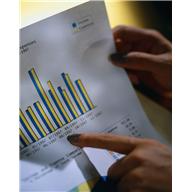 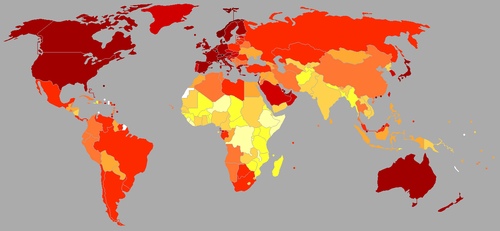 Країни за номінальним ВВП на душу населення   
            > $102 400
            $51 200 – $102 400
           $25 600 – $51 200	 
           $12 800 – $25 600
           $6 400 – $12 800
           $3 200 – $6 400	 
           $1 600 – $3 200
           $800 – $1 600
           $400 - $800
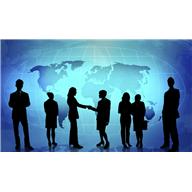 ТЕСТИ
1. Успішна діяльність економіки на макроекономічному рівні визначається:
А) величиною номінального ВВП;                б) рівнем життя населення;
В) відповідністю сукупних доходів і сукупних витрат;
Г) величиною реального ВВП.
2. Валовий внутрішній продукт- це:
А) сукупна вартість усіх кінцевих товарів і послуг, створених впродовж року національним капіталом;
Б) сукупна вартість створених кінцевих продуктів, які розподіляються й використовуються в національному господарстві впродовж року;
В) додана вартість, яка створена в країні впродовж поточного року;
Г) сума вартостей кінцевих товарів і послуг у поточних ринкових цінах.
3. Основний показник економічного зростання визначається через:
А) темпи зростання номінального ВВП на одну особу;
Б) темпи зростання національного доходу;
В) темпи зростання промислового виробництва;
 Г) темпи зростання реального ВВП на одну особу. 
4. Дефлятор ВВП обчислюється як відношення:
 А) номінального ВВП до реального ВВП;
Б) реального ВВП до номінального ВВП;
В) реального ВВП до НД;
Г) реального ВВП до реального ВНП.
5. До сукупних витрат не належить:
А) чистий експорт;         б) орендна плата;     в) державні витрати;     г) інвестиції.
6. Що з наведеного нижче входить до складу ВВП?
А) придбання твоєю родиною державних облігацій на вторинному фондовому ринку;
Б) купівля твоєю родиною автомобіля, що був у використанні;
В) придбаний тобою підручник в місцевому магазині;
Г) обмін приватизаційного майнового сертифіката на акції фірми.
ЗАДАЧІ
Номінальний ВНП дорівнює 500 млрд.грн.  Дефлятор ВНП становить 1,2. Розрахуйте, чому дорівнює реальний ВНП.


Величина ВВП країни 750 грошових одиниць, споживчі витрати- 420 гр.од., валові інвестиції-180 гр.од., державні видатки-120 гр.од., імпорт-60 гр.од. Експорт країни  дорівнює:

А) 30 гр.од.;             б) 60 гр.од.;           в) 90 гр.од.;         г) 120 гр.од.
.
Установіть відповідність між макроекономічними показниками розвитку країни та   формулами їх розрахунку.

1  Національний дохід (НД)                                        А   C+I+G+Xn
2  ВВП за доходами                                                       Б   W+R+i+Рr
3  ВВП за сумою витрат                                                B    Y-A
4  Чистий внутрішній продукт(ЧВП)                           Г    Y= W+R+i+Рr+A+Tn
                                                                                           Д     T-A-Тn
_
2.